sehen
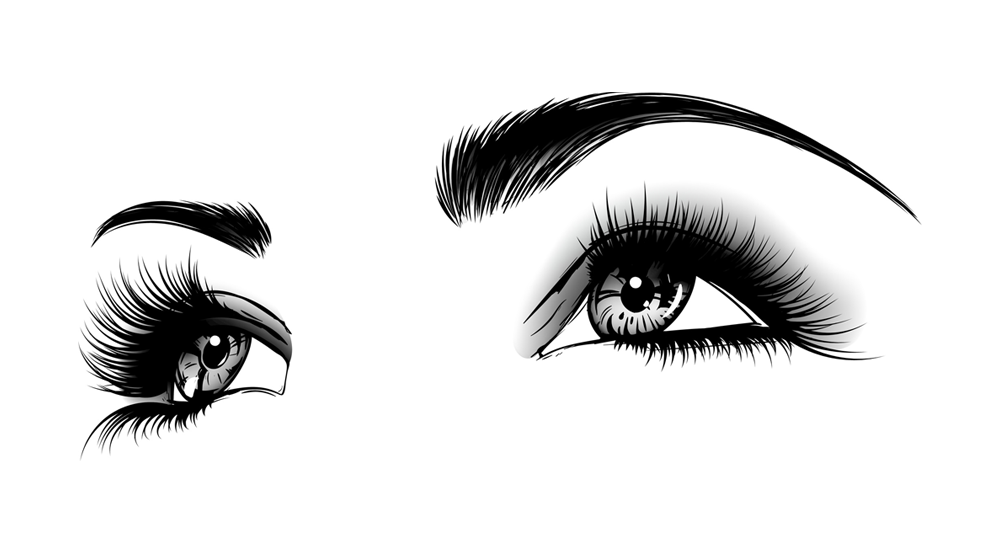 Czasownik sehen 
odmienia się w sposób nieregularny – 
w 2. i 3. osobie liczby pojedynczej samogłoska 
–e- zamienia się na –ie-.
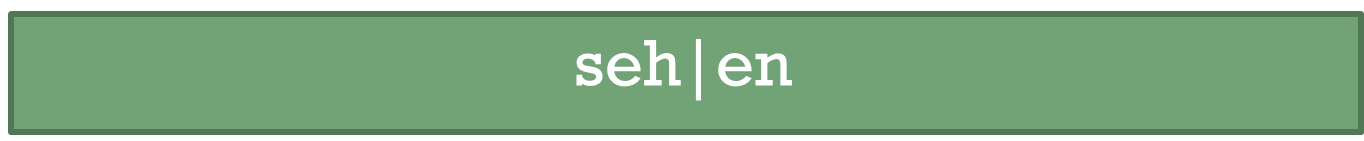 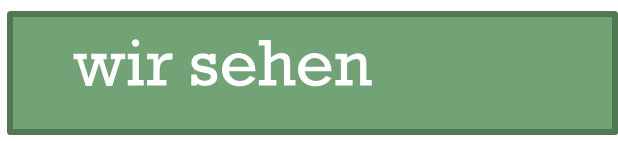 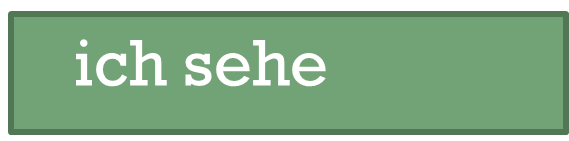 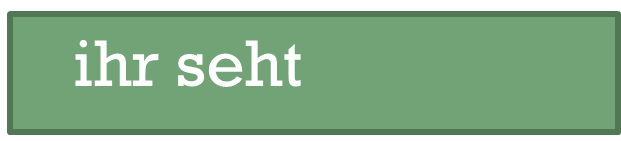 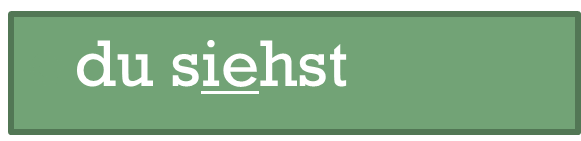 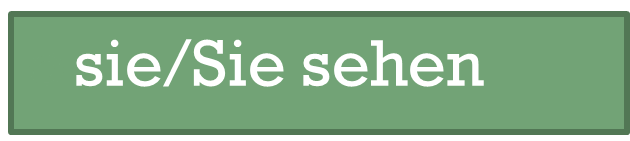 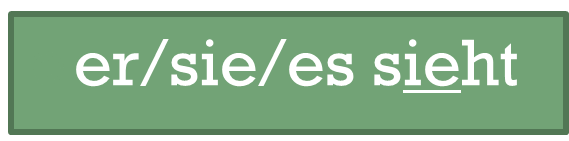 W ten sposób odmienia się również czasownik 
lesen (czytać)
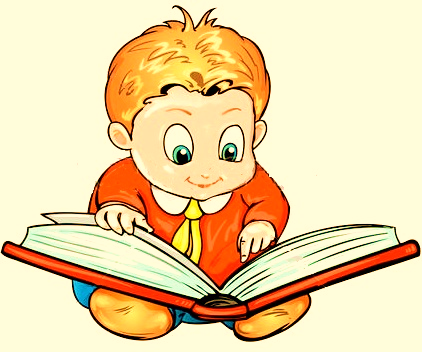